Expressing numbers as a percentage (Calculator)
Intelligent Practice
Silent 
Teacher
Narration
Your Turn
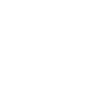 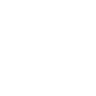 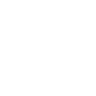 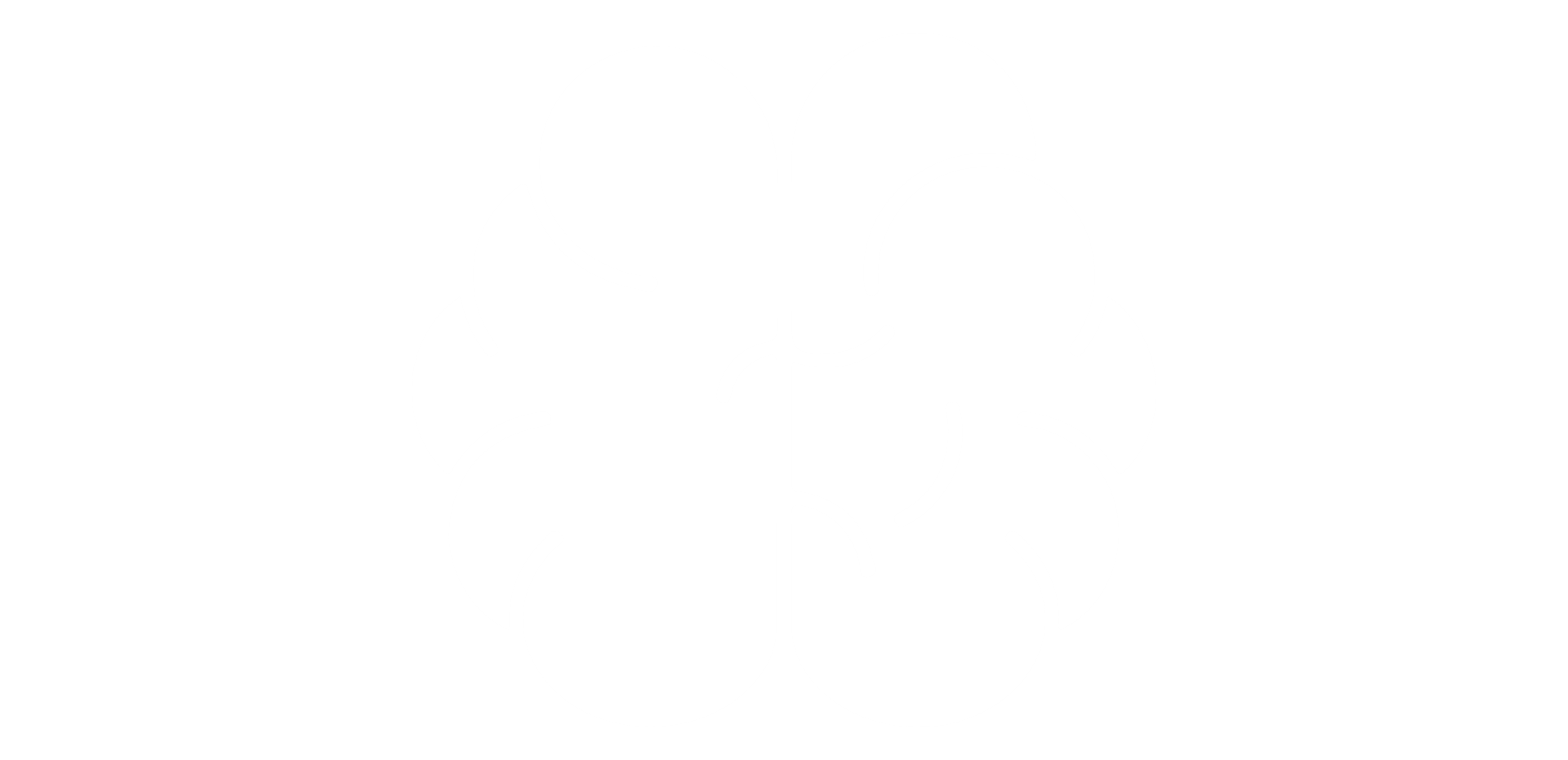 16 out of 48 cars are red.

 What is this as a percentage?
Practice
Worked Example
Your Turn
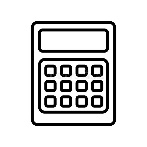 9 out of 45 cars are red. What is this as a percentage?
18 out of 90 cars are red. What is this as a percentage?
16 out of 24 cars are red. What is this as a percentage?
16 out of 48 cars are red. What is this as a percentage?
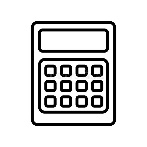 13 out of 23 cars are red. What is this as a percentage?
1)
130 out of 230 cars are red. What is this as a percentage?
2)
13 out of 230 cars are red. What is this as a percentage?
3)
130 out of 2,300 cars are red. What is this as a percentage?
4)
1,300 out of 2,300 cars are red. What is this as a percentage?
5)
1,300 out of 23,000 cars are red. What is this as a percentage?
6)
1,300 out of 46,000 cars are red. What is this as a percentage?
7)
2,600 out of 46,000 cars are red. What is this as a percentage?
8)
26,000 out of 46,000 cars are red. What is this as a percentage?
9)
26,000 out of 46,000 cars are red. What is the probability of picking a red car ?
10)
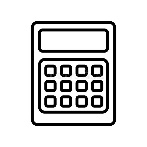 13 out of 23 cars are red. What is this as a percentage?
1)
130 out of 230 cars are red. What is this as a percentage?
2)
13 out of 230 cars are red. What is this as a percentage?
3)
130 out of 2,300 cars are red. What is this as a percentage?
4)
1,300 out of 2,300 cars are red. What is this as a percentage?
5)
1,300 out of 23,000 cars are red. What is this as a percentage?
6)
1,300 out of 46,000 cars are red. What is this as a percentage?
7)
2,600 out of 46,000 cars are red. What is this as a percentage?
8)
26,000 out of 46,000 cars are red. What is this as a percentage?
9)
26,000 out of 46,000 cars are red. What is the probability of picking a red car ?
10)